স্বাগতম
শ্রেণিঃ নবম 
 বিষয়ঃ গণিত 
অধ্যায়ঃ সপ্তম 
সময়ঃ 4৫মিনিট
তারিখঃ ১৫/০৮/২১ইং
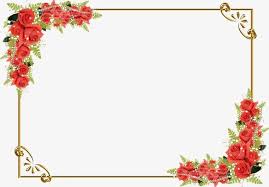 নিচের চিত্রটি  লক্ষ কর ?
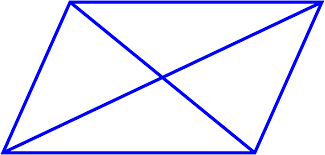 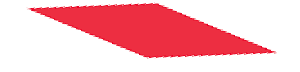 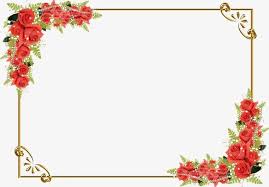 আজকের পাঠ
সামান্তরিক (ব্যবহারিক জ্যামিতি)
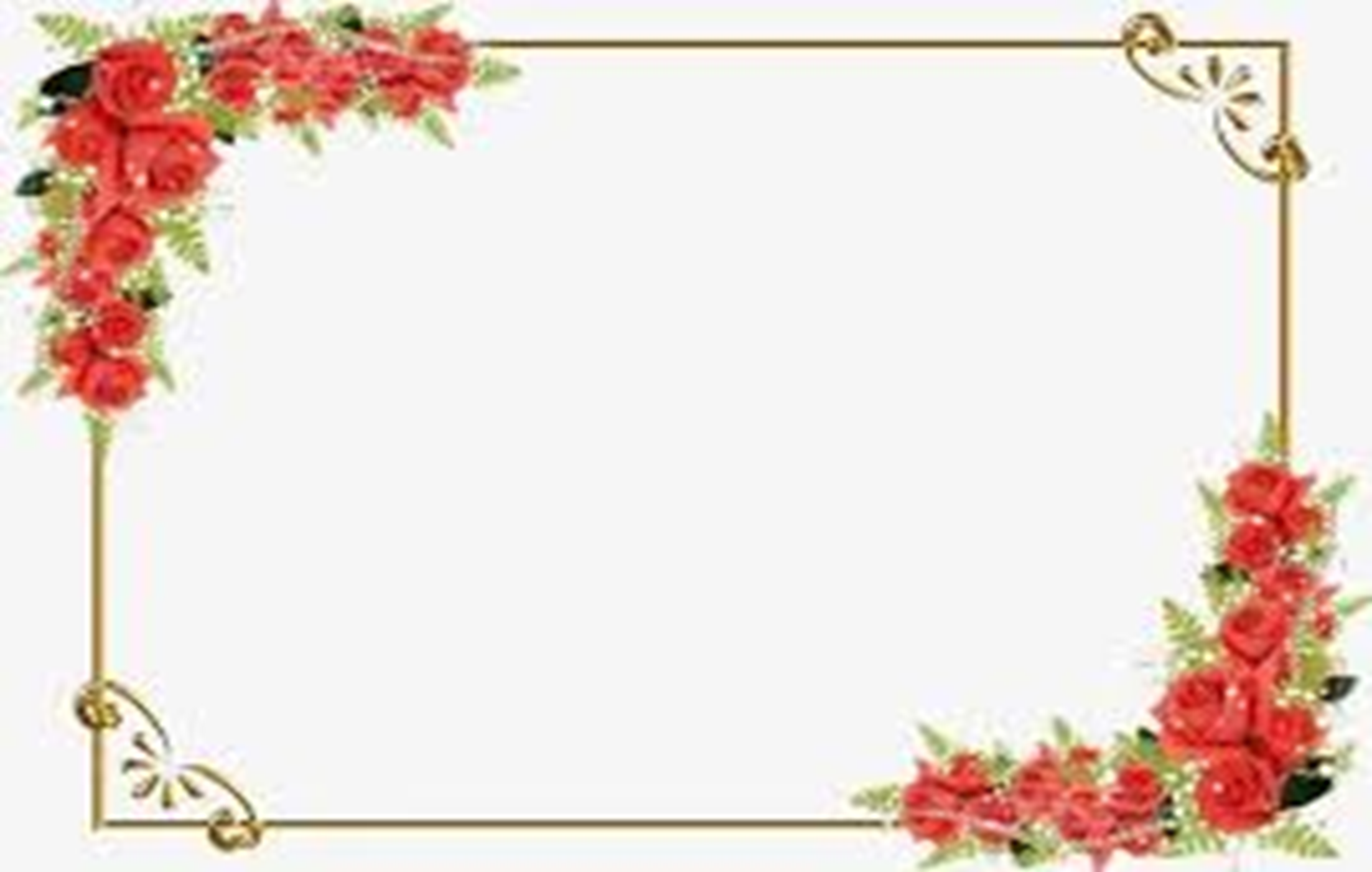 আচরনিক উদ্দেশ্য
১। সামান্তরিক কি তা বলতে পারবে।
২। প্রদত্ত উপাত্ত ব্যবহার করে সামান্তরিক  অঙ্কন করতে পারবে ।
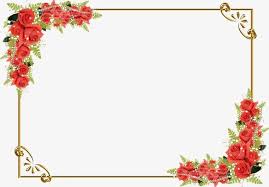 সামান্তরিকঃ
যে চতুর্ভুজের বিপরীত বাহুগুলো সমান ও সমান্তরাল হলে তাকে সামান্তরিক বলে।
সামান্তরিকের বিপরীত বাহুদ্বয় পরস্পর সমান। 
সামান্তরিকের বিপরীত কোণগুলো পরস্পর সমান। 
সামান্তরিকের কর্ণদ্বয় অসমান।   
সামান্তরিকের কর্ণদ্বয় পরস্পরকে সমকোণে সমদ্বিখন্ডিত করে।
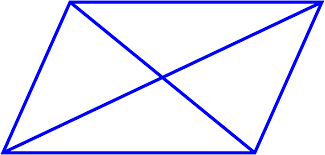 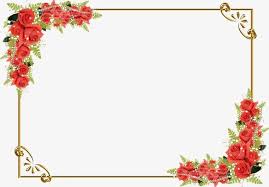 প্রশ্নঃ সামান্তরিকের দুইটি কর্ণ ও এদের অন্তর্ভুক্ত  একটি কোণ দেওয়া আছে।  সামান্তরিকটি আঁকতে হবে।
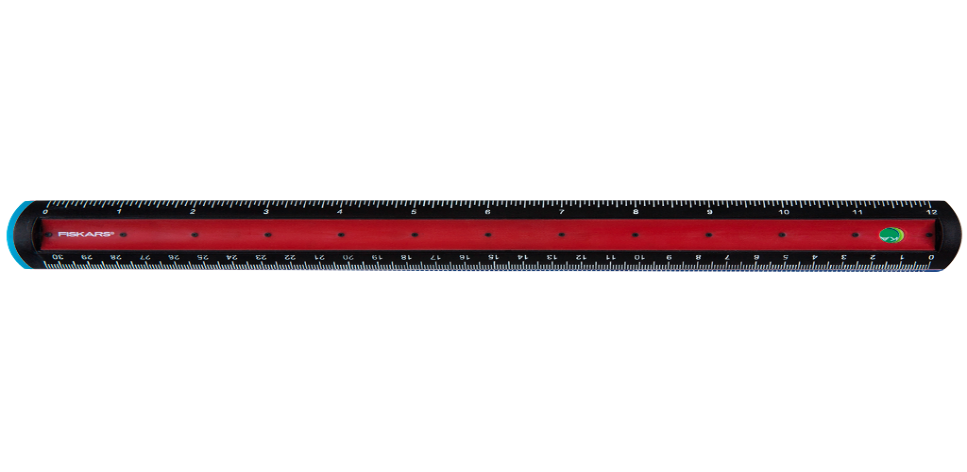 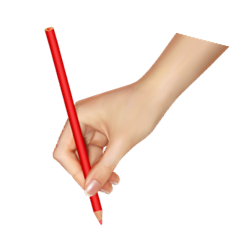 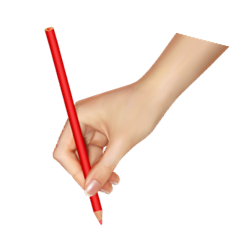 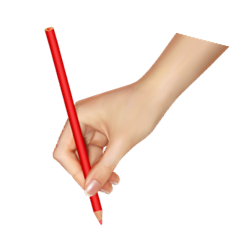 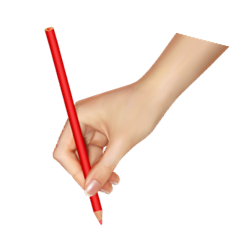 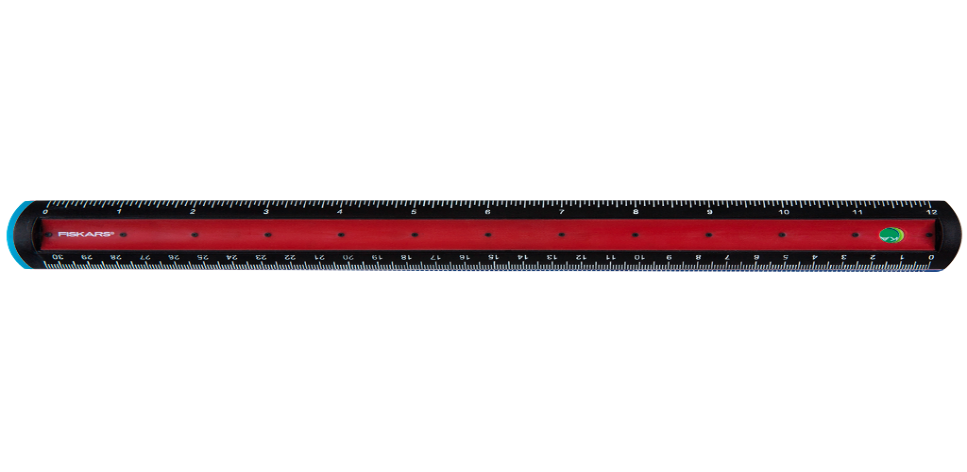 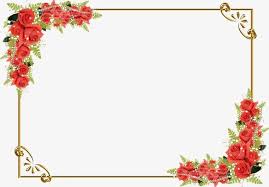 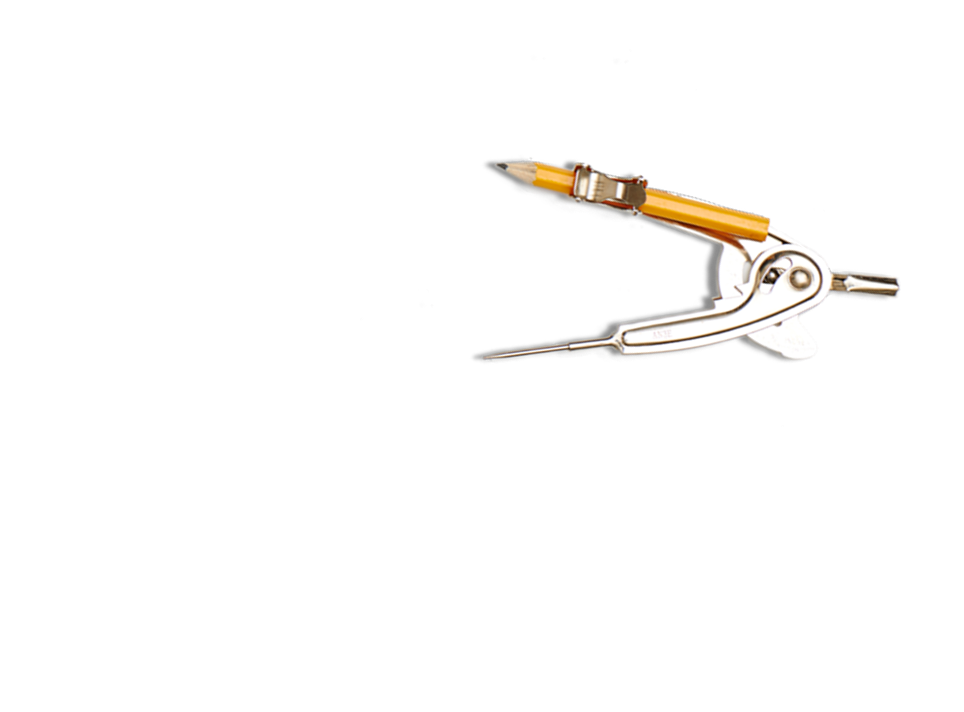 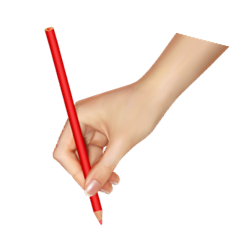 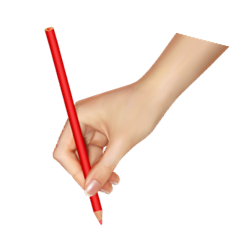 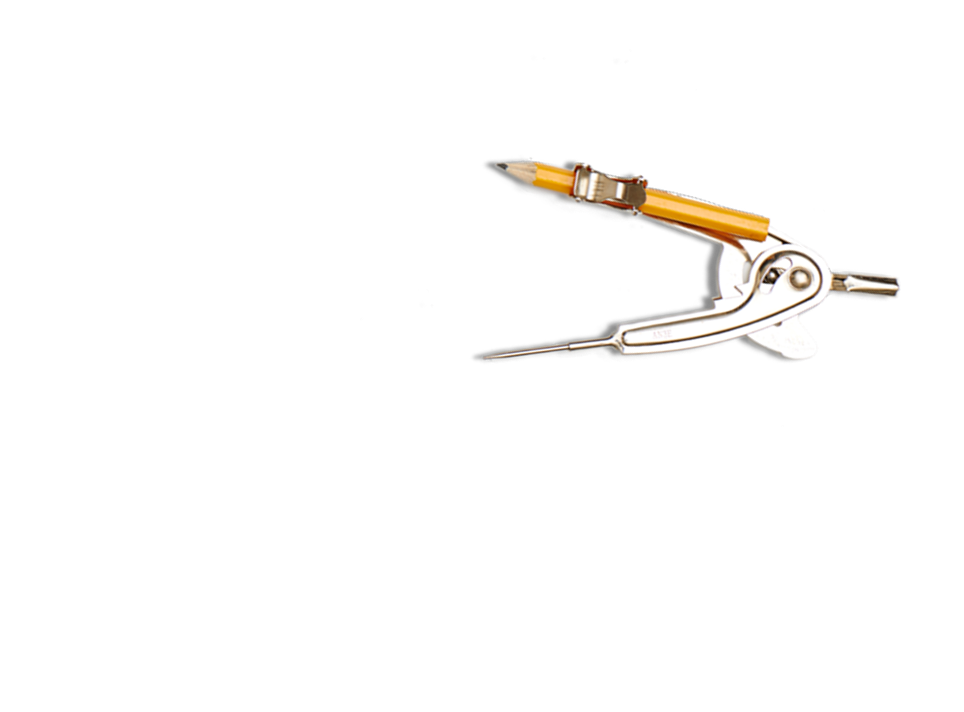 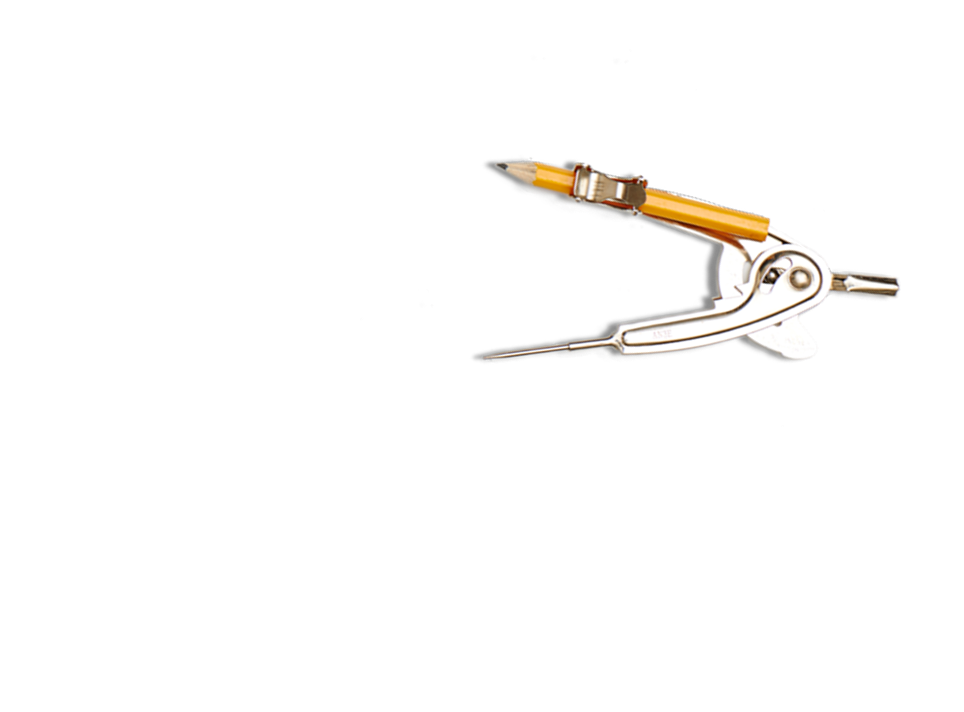 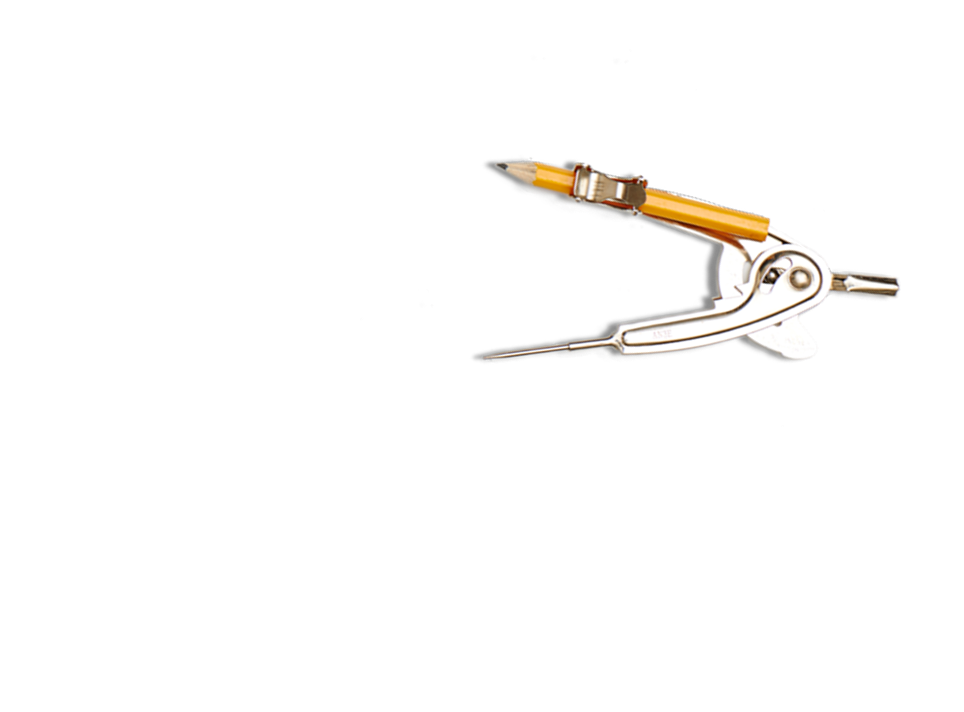 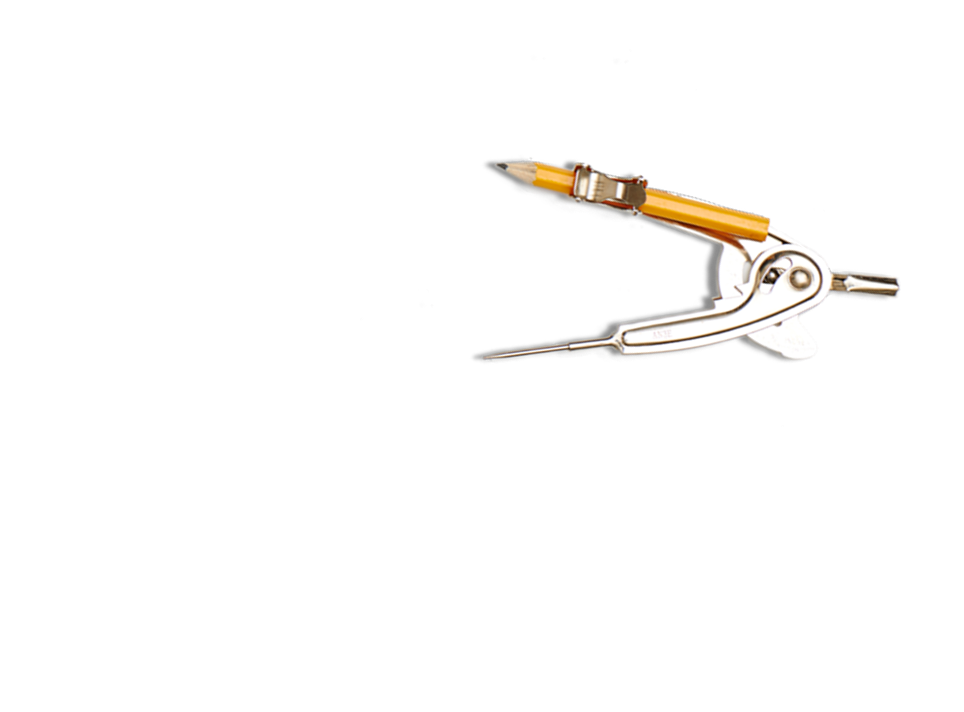 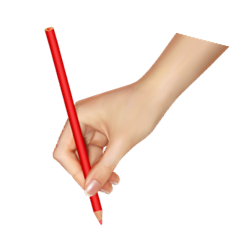 x
a
b
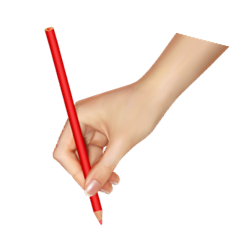 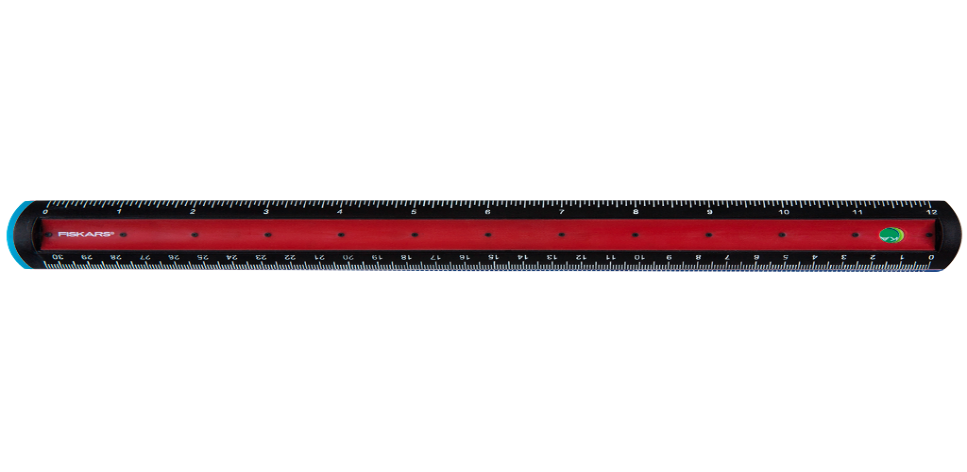 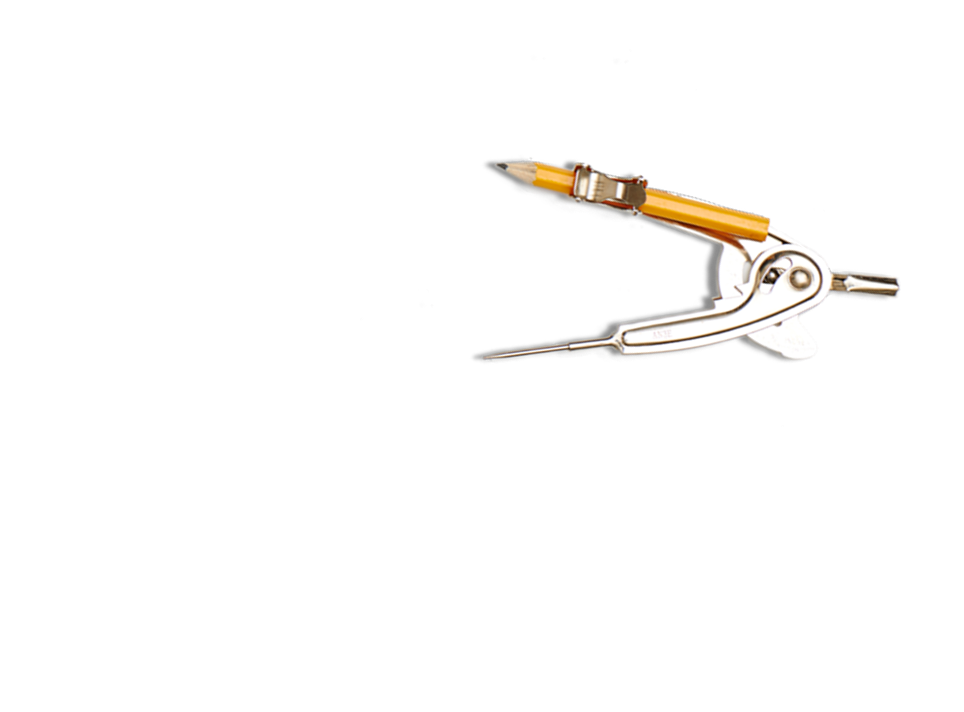 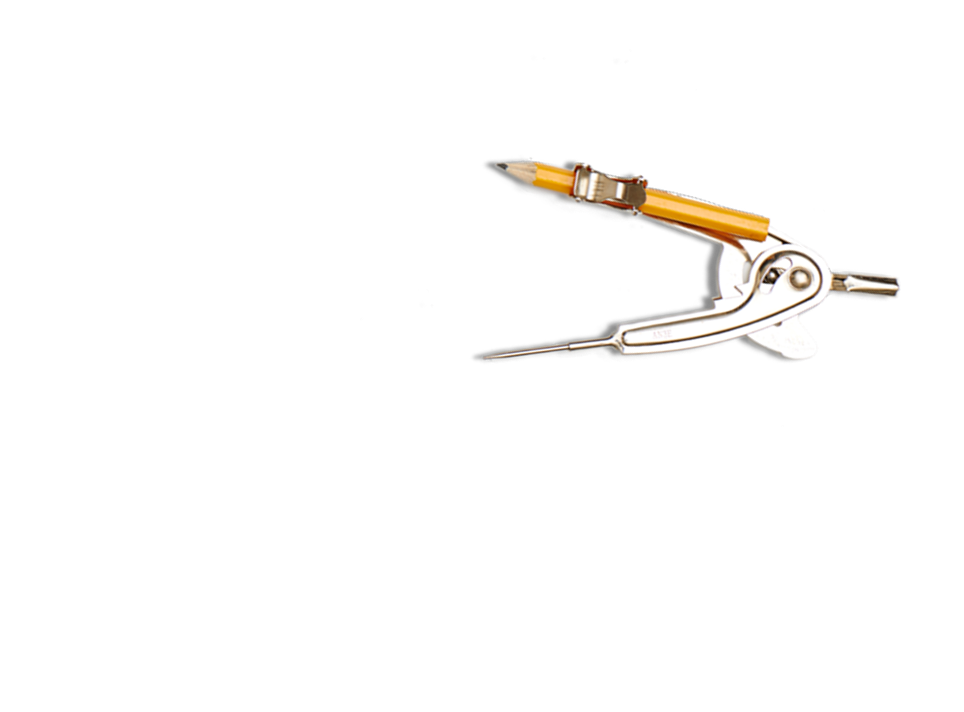 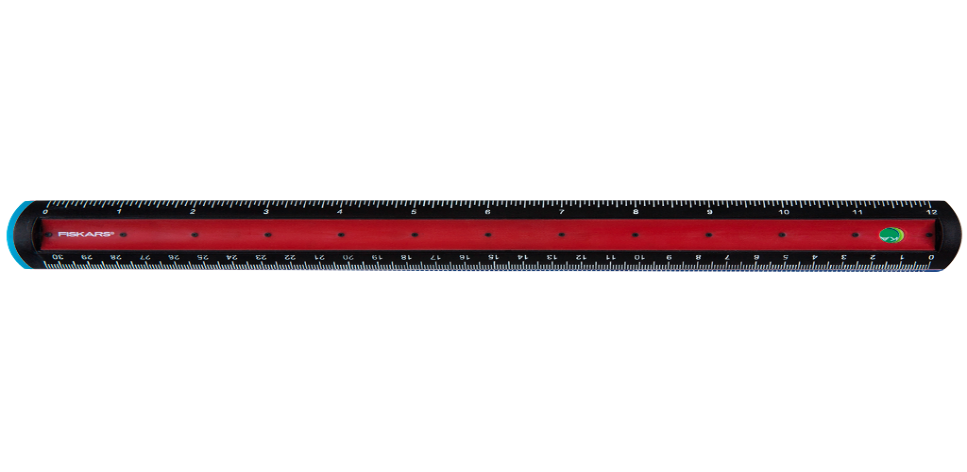 P
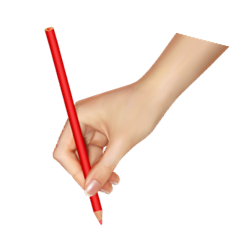 B
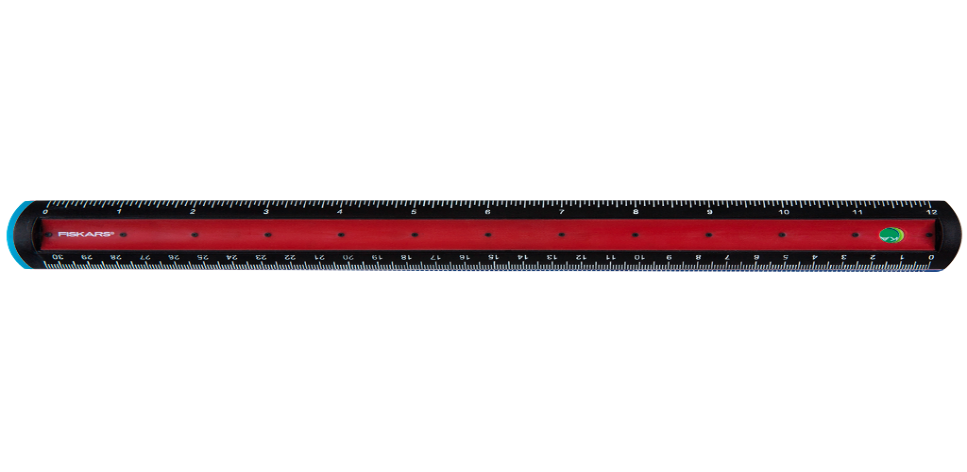 A
a
E
O
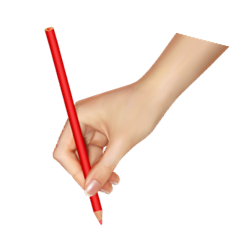 C
D
Q
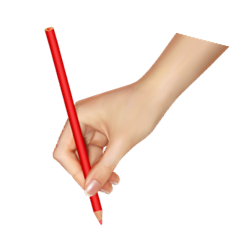 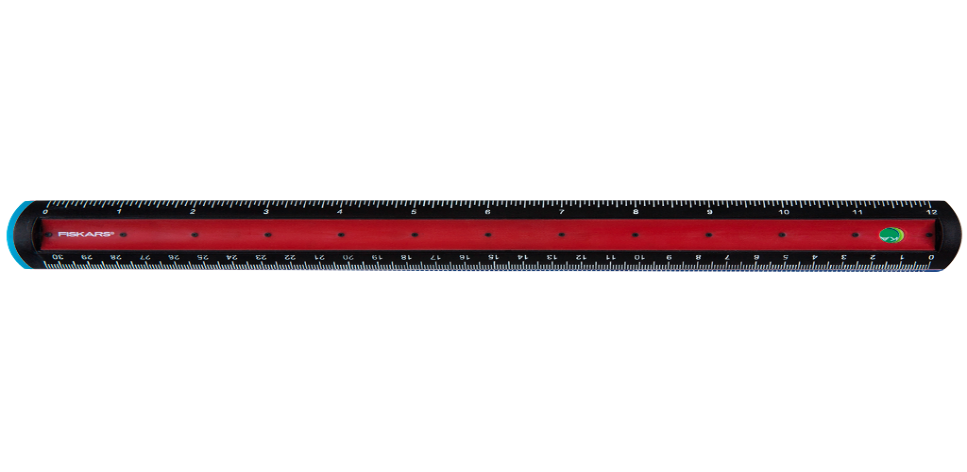 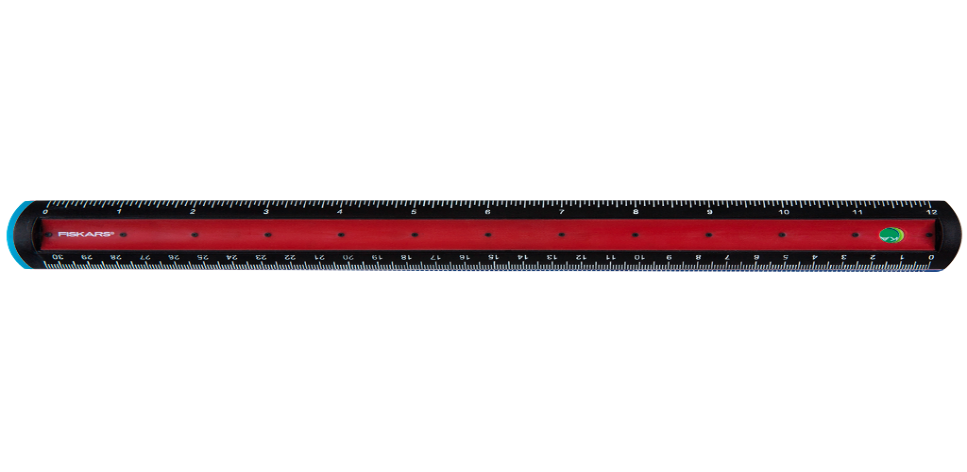 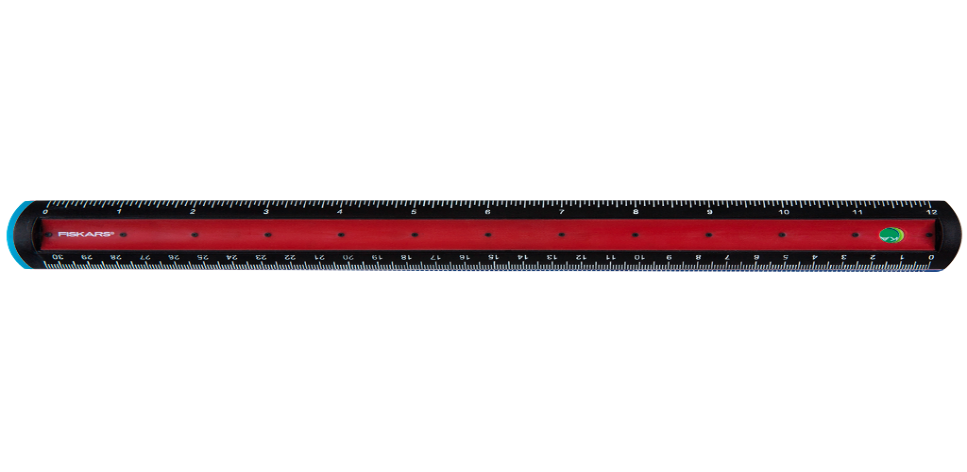 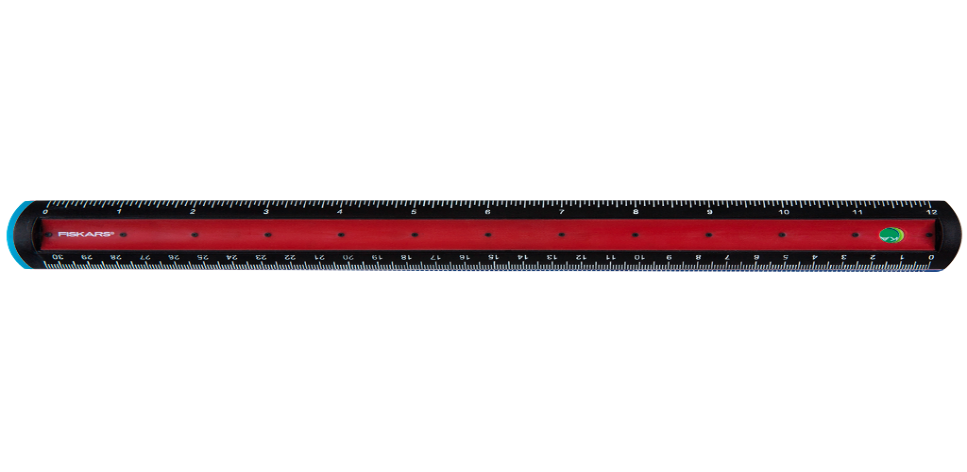 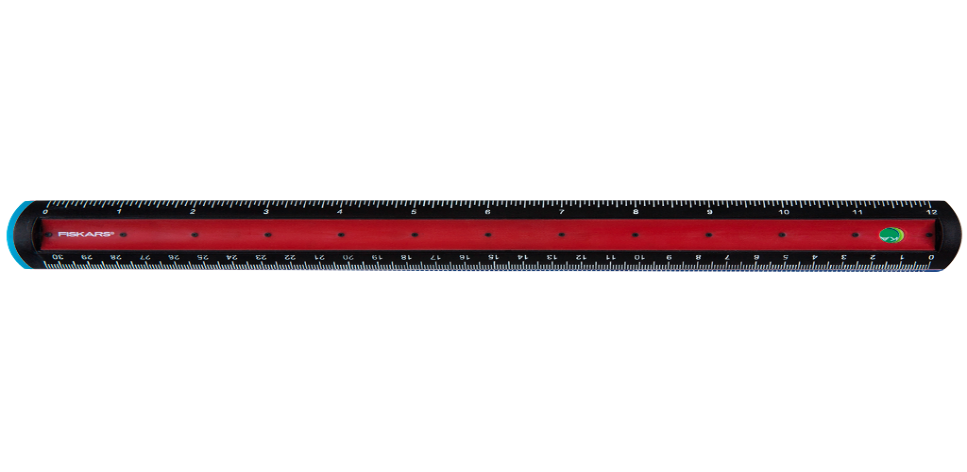 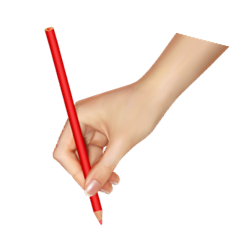 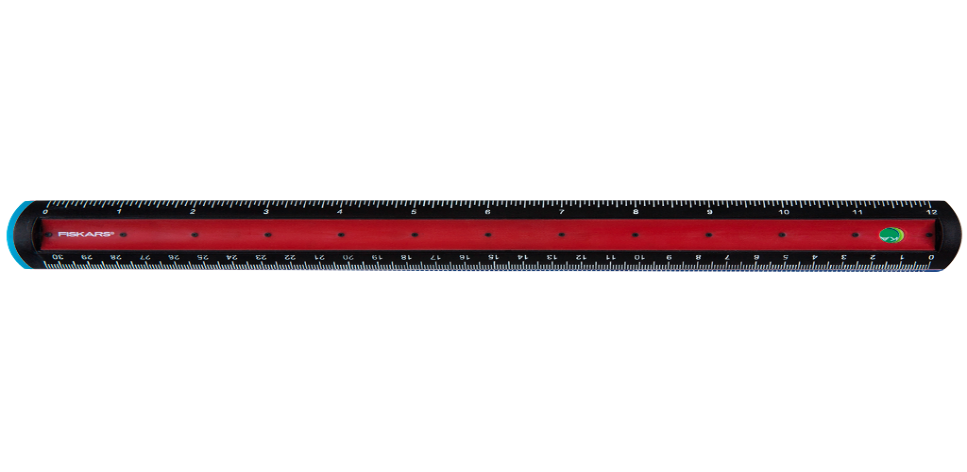 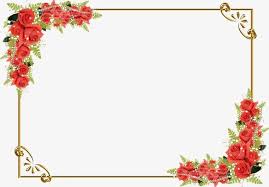 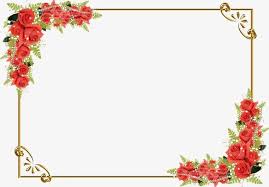 দলীয় কাজ
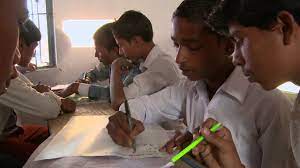 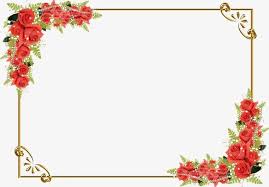 মুল্যায়ন
বাড়ির কাজ
প্রশ্নঃ সামান্তরিকের একটি বাহুর দৈর্ঘ্য 5সে.মি. এবং দুইটি কর্ণের দৈর্ঘ্য 4.5 সে.মি., 6 সে.মি. দেওয়া আছে। সামান্তরিকটি অঙ্কন করে আনবে।
ধন্যবাদ